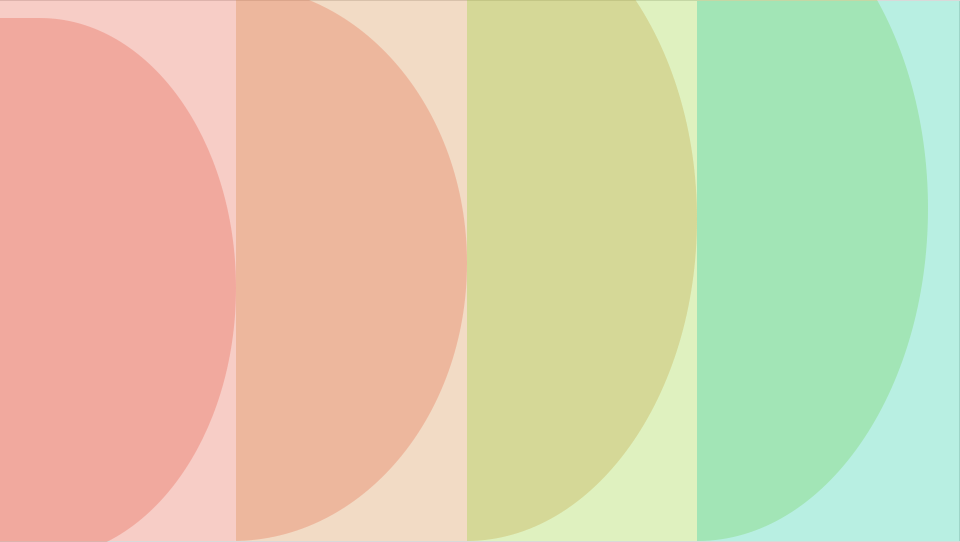 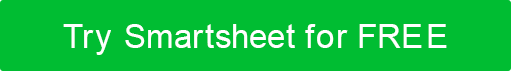 AGILE MARKETING CAPABILITY MATURITY MODEL
PROACTIVE Agility
4
DEFINED Agility
3
MANAGED 
Agility
…
2
INITIAL 
Agility
…
1
…
Based on your understanding of the Agile Marketing Capability Maturity Model, describe what attributes and practices your team will display at each level.
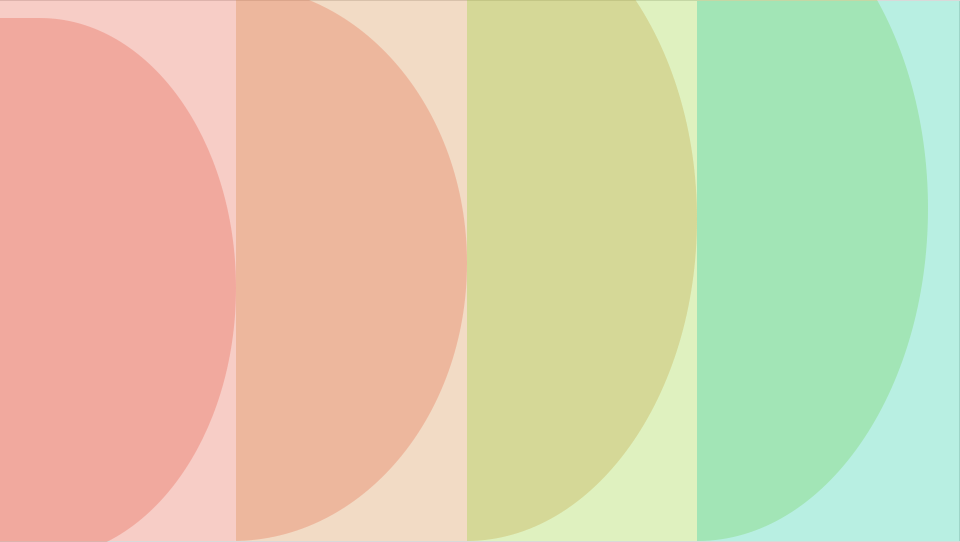 Agile Marketing Capability Maturity Model
PROACTIVE Agility
4
DEFINED Agility
3
MANAGED 
Agility
2
INITIAL 
Agility
1